10229 Modular Fibonacci
★★★★☆
題組：Problem Set Archive with Online Judge
題號：10229 Modular Fibonacci 
解題者：楊景翔
解題日期：2024年4月25日
題意： 給定輸入n, m。計算F(n) mod 2^m，F(n) 為費式數列
     F0 = 1
     F1 = 1
     …
     Fi = F(i-1) + F(i-2)
1
題意範例： 11  6   25
     F11 = 89,  89 mod 64 = 25
                     
解法：矩陣快速冪

首先費式數列可由矩陣乘法得解
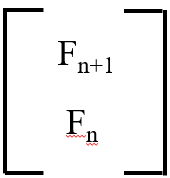 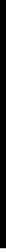 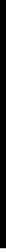 Fn
Fn+1
1
1
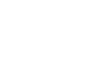 =
*
1
Fn
0
Fn-1
2
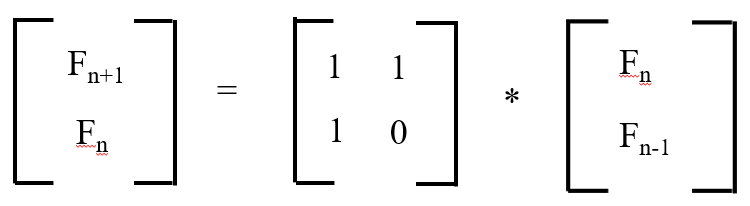 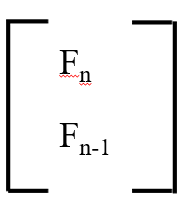 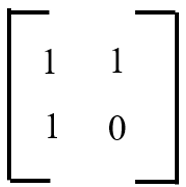 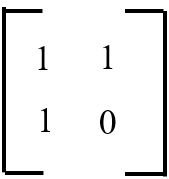 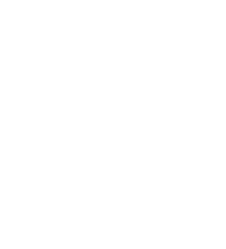 Fn-1
=
*
*
Fn-2
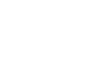 n
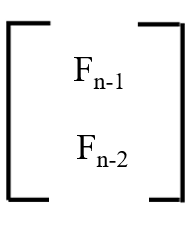 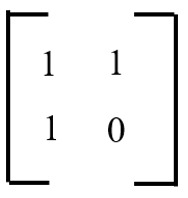 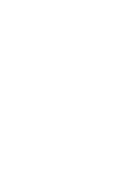 F1
=
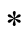 F0
3
快速冪

A = 



設 n = 11，則位元表示法為10112 = 10002 + 102 + 12

則  A

因此整體流程需用二維陣列來做為矩陣
並透過迴圈執行 log2n 次運算得到        進而求得 Fn
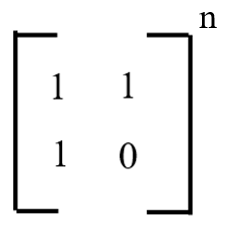 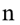 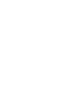 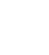 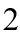 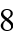 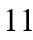 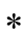 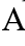 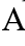 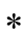 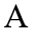 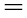 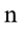 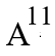 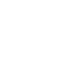 4
解題範例： 12  16   25

  12  11002         A =                  R = 


迴圈從最低位元開始走訪

第1位元 : 0
 R 不做操作,  A 變為              

第 2位元 : 0
R 不做操作,  A 變為
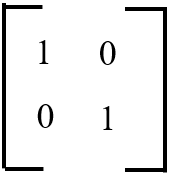 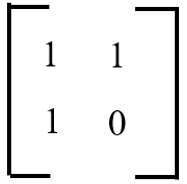 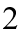 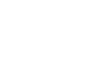 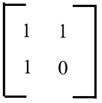 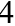 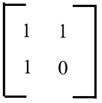 5
第3位元 : 1
 R = R * A 

A變為     


第 4 位元 : 1
R = R * A  


A變為
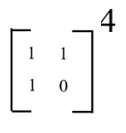 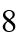 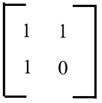 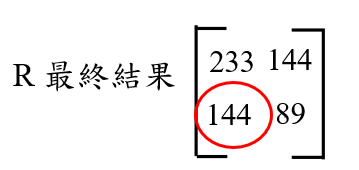 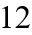 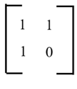 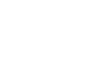 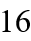 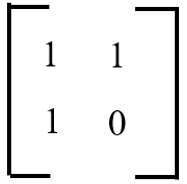 F12
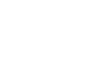 6
矩陣相乘多次後，裡面元素值大小會過大，因此在每次相乘後，可先做取餘避免overflow情況發生

討論：暴力一個個先乘會造成運算成本過大，因此本題要求透過矩陣快速冪來有效率得解。其中為避免overflow，應要在執行矩陣乘法時就適當的先進行取餘的動作。
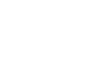 7